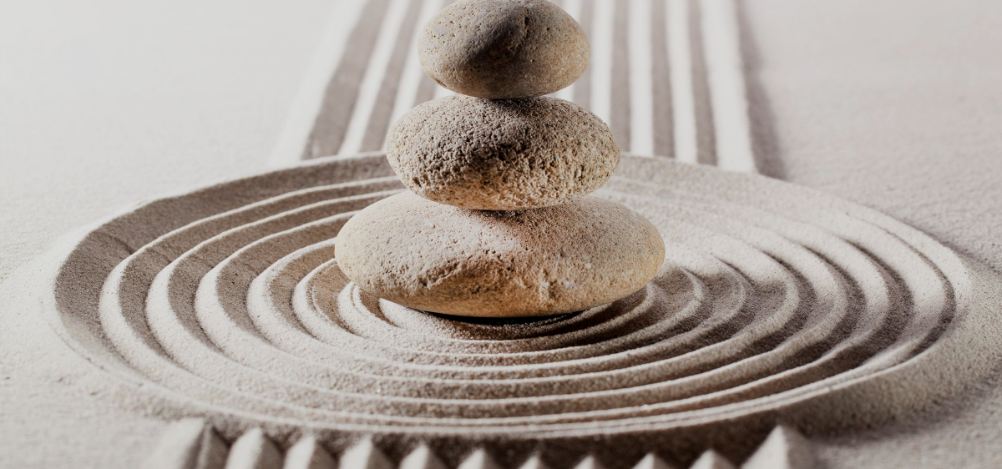 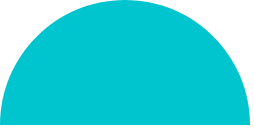 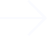 CONTEMPLATIVE
PEDAGOGY
Defining and Sharing Techniques
[Speaker Notes: Note title
Type your notes here. They will be viewable in presenter view.]
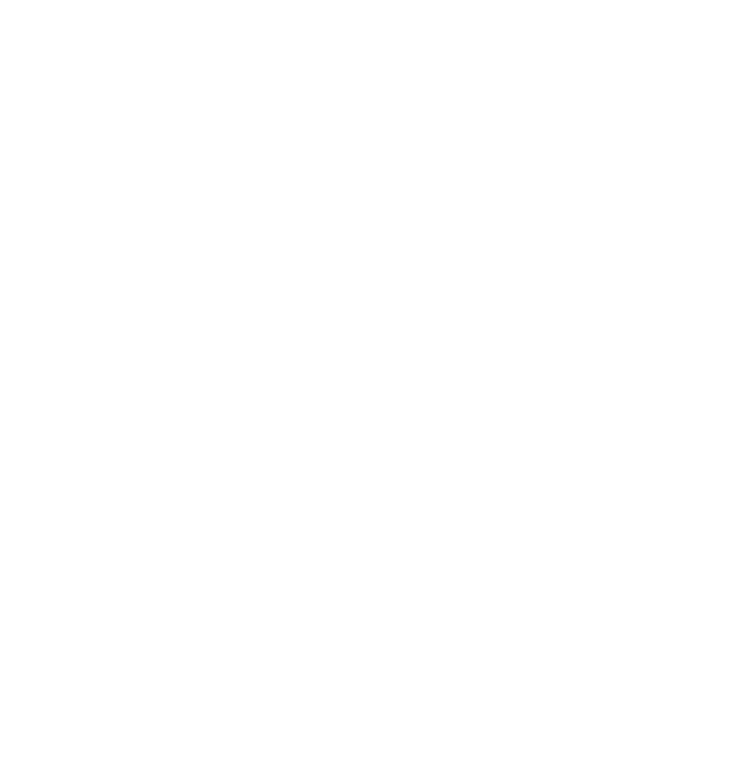 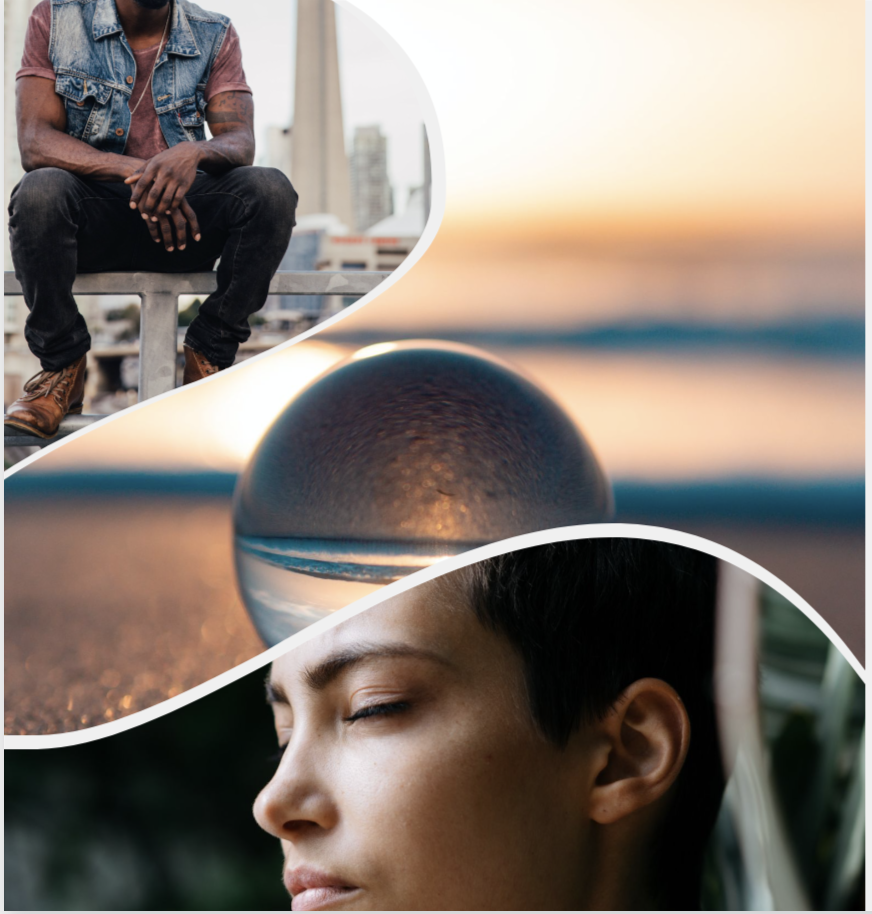 How do you define Contemplative Pedagogy?
Defining what we mean by contemplative pedagogy can be difficult
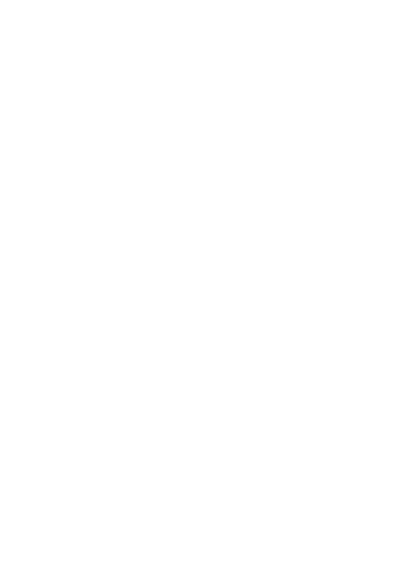 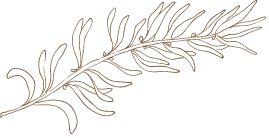 [Speaker Notes: Note title
Type your notes here. They will be viewable in presenter view.]
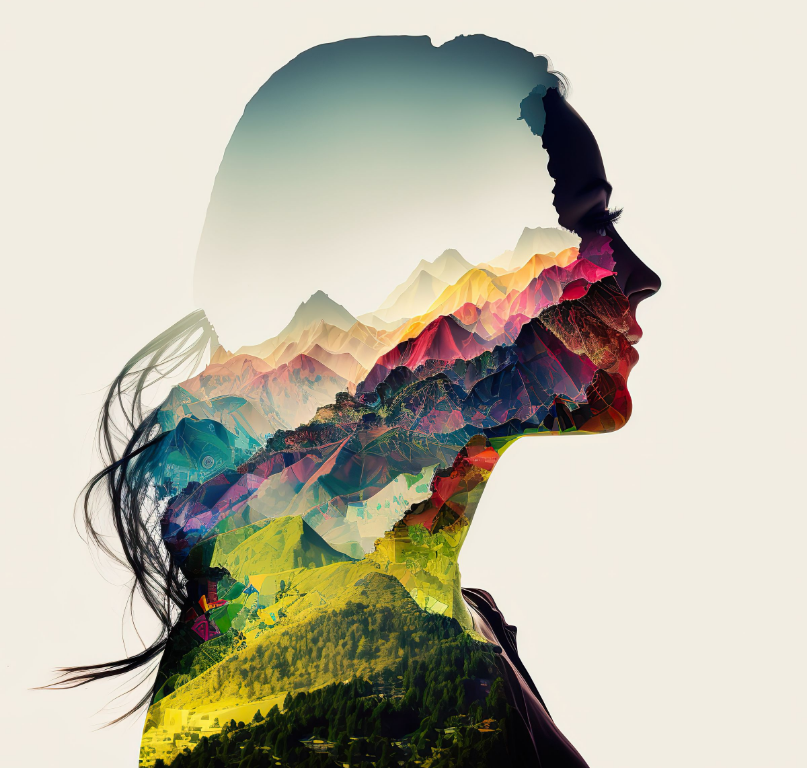 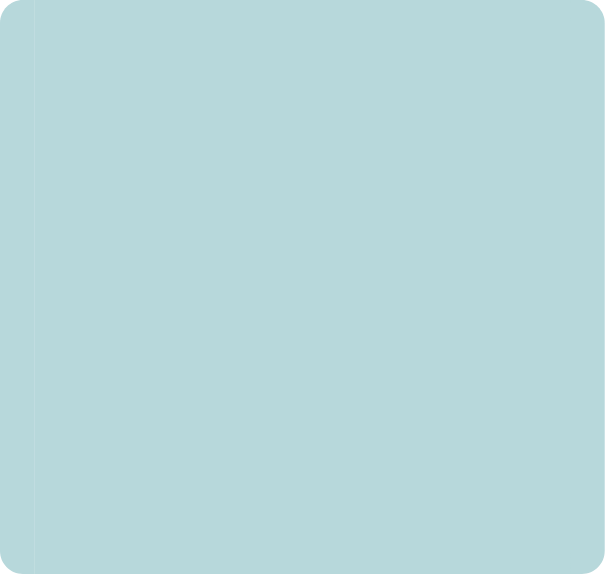 Mindfulness in the classroom, sometimes called “contemplative pedagogy” involves teaching methods designed to cultivate deepened awareness, concentration, and insight.
-Iowa State University
[Speaker Notes: Note title
Type your notes here. They will be viewable in presenter view.]
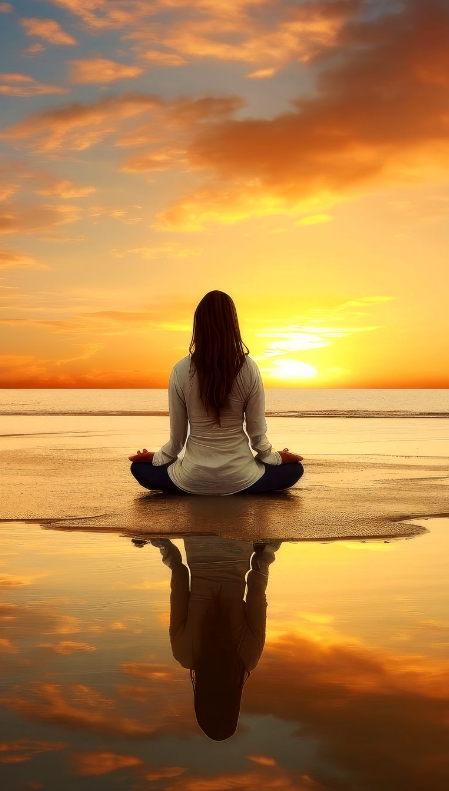 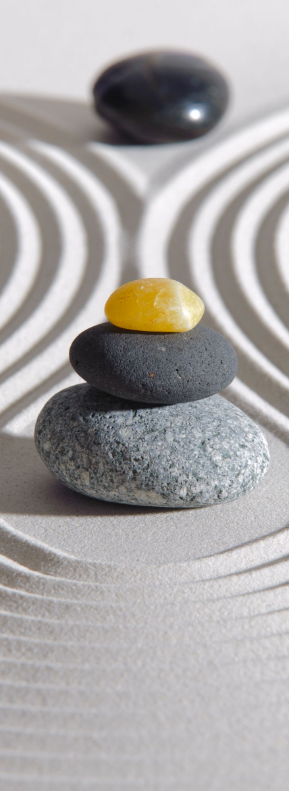 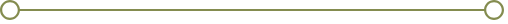 Contemplative pedagogy shifts the focus of teaching and learning to incorporate ‘first person’ approaches which connect students to their lived, embodied experience of their own learning. 

- Contemplative Pedagogy Network
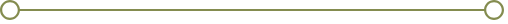 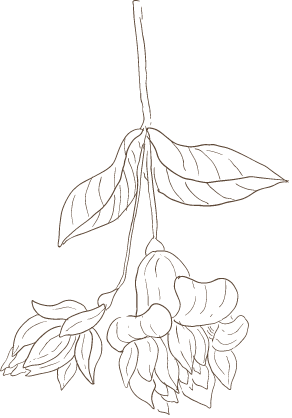 [Speaker Notes: Note title
Type your notes here. They will be viewable in presenter view.]
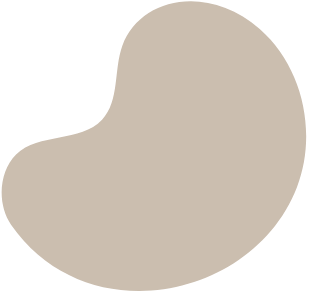 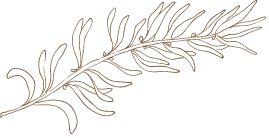 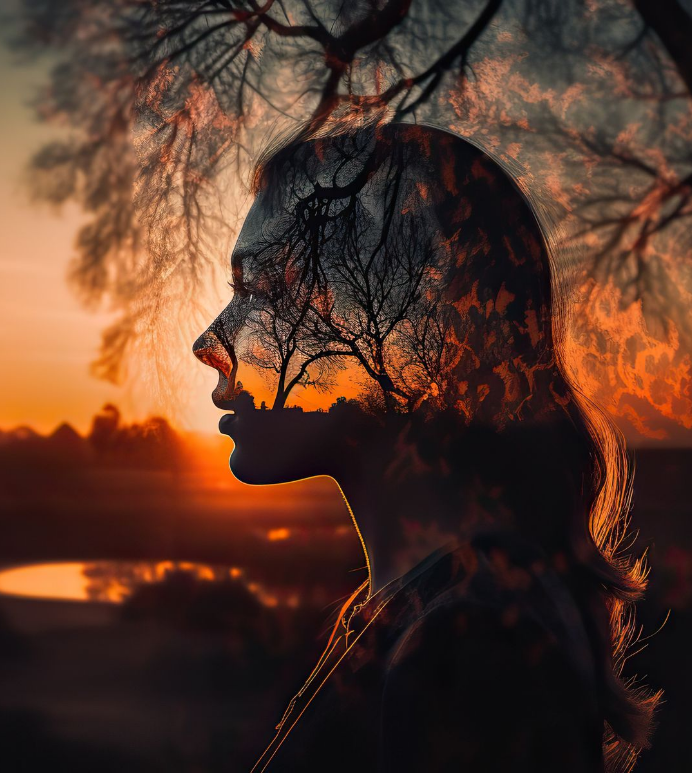 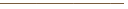 Contemplative Pedagogy (CP) is an approach to education that uses contemplative practices, attention to the full student experience, and an interest in transformative learning to create more meaningful course environments.
-University of Massachusetts at Amherst
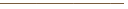 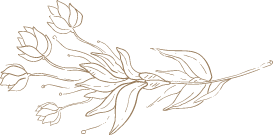 [Speaker Notes: Note title
Type your notes here. They will be viewable in presenter view.]
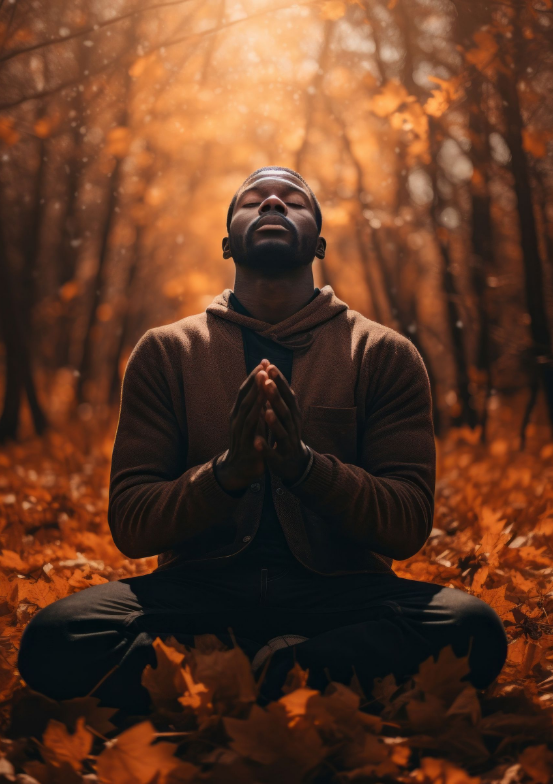 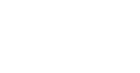 Contemplative Pedagogy is an approach to teaching and learning with the goal of encouraging deep learning through focused attention, reflection, and heightened awareness. 
- Columbia Center for Teaching and Learning
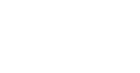 [Speaker Notes: Note title
Type your notes here. They will be viewable in presenter view.]
Is Rooted in Mindfulness / 
Contemplative Practice
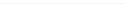 Contemplative Pedagogy
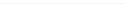 An Approach to Teaching and Learning
Connected to Learning Academic Content
[Speaker Notes: Nhttps://youtu.be/jkoRR670fj8?si=tYLo17L812qwcVWP]
The Teacher
The right kind of education begins with the educator who must understand himself and be free from established patterns of thought; for what he is, that he imparts - J. Krishnamurti
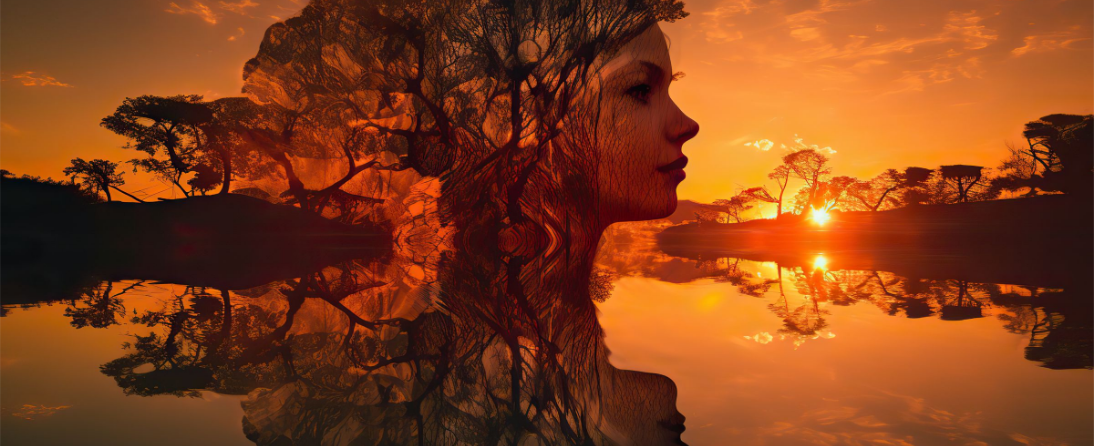 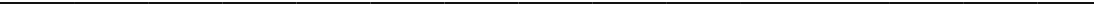 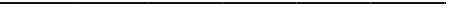 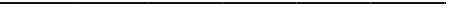 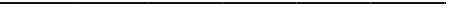 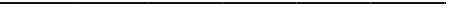 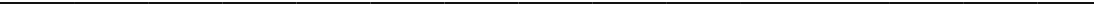 [Speaker Notes: Note title
Type your notes here. They will be viewable in presenter view.]
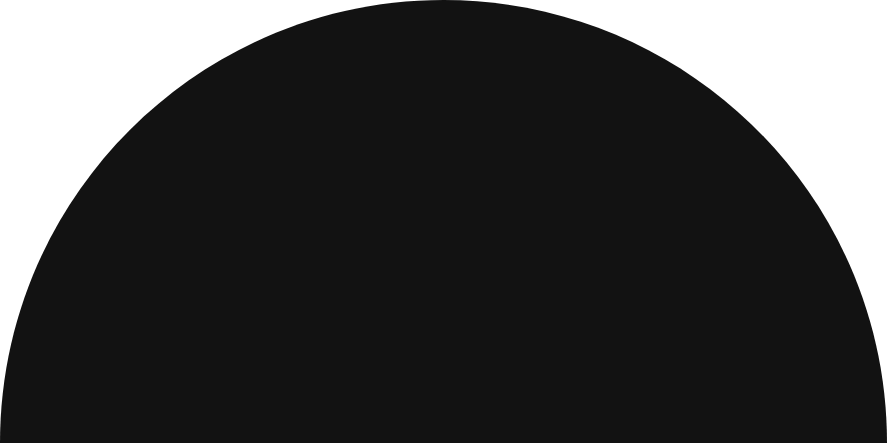 The Ripple Effect
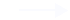 [Speaker Notes: Note title
Type your notes here. They will be viewable in presenter view.]
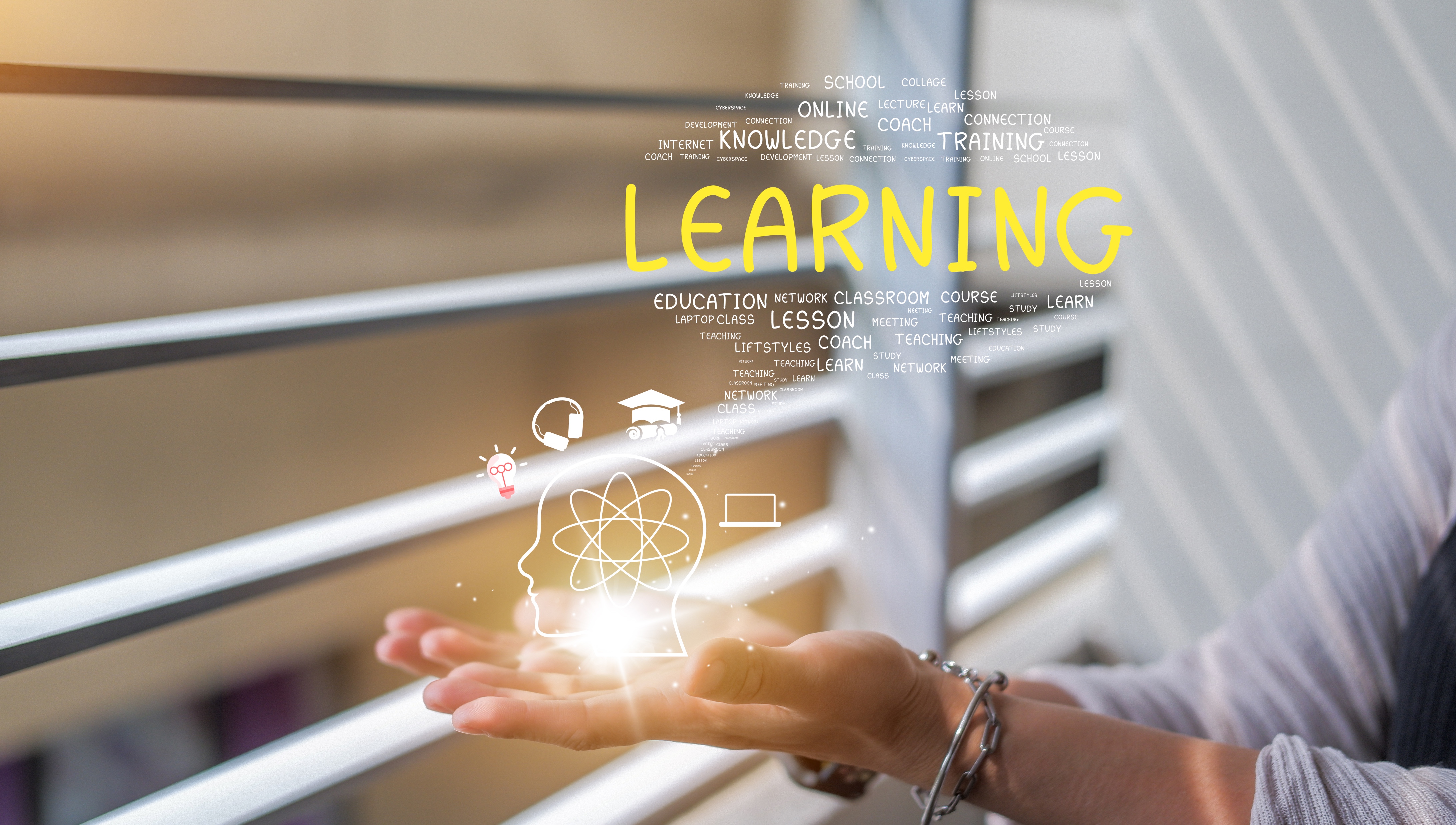 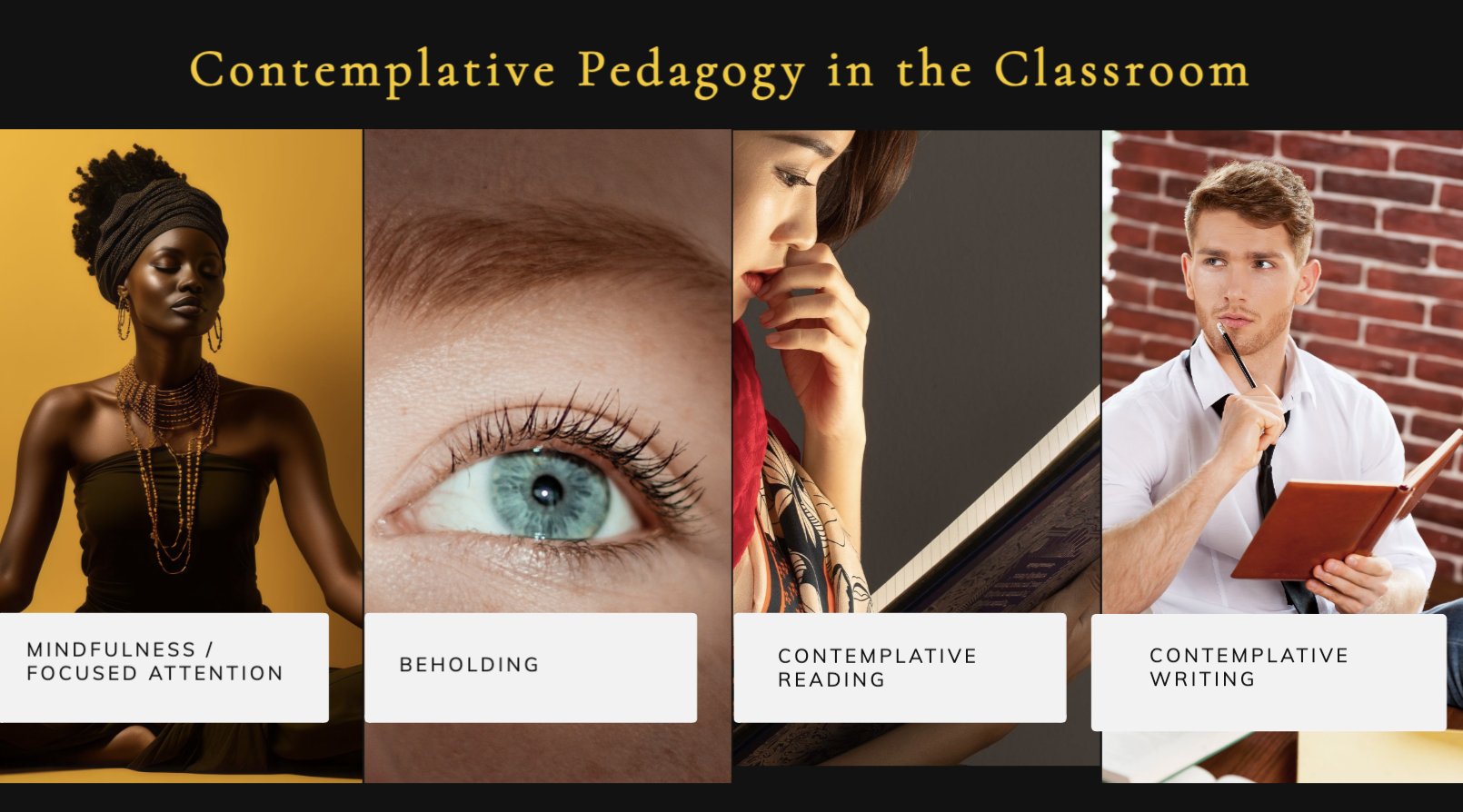 Contemplative Pedagogy in the Classroom
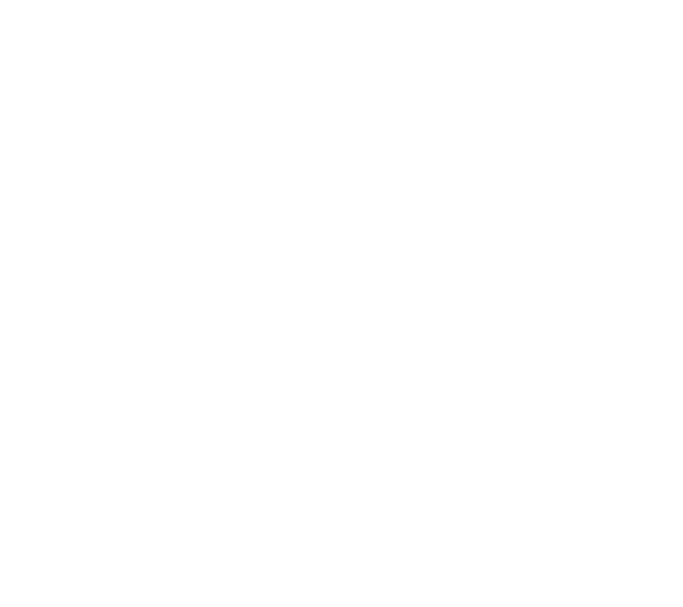 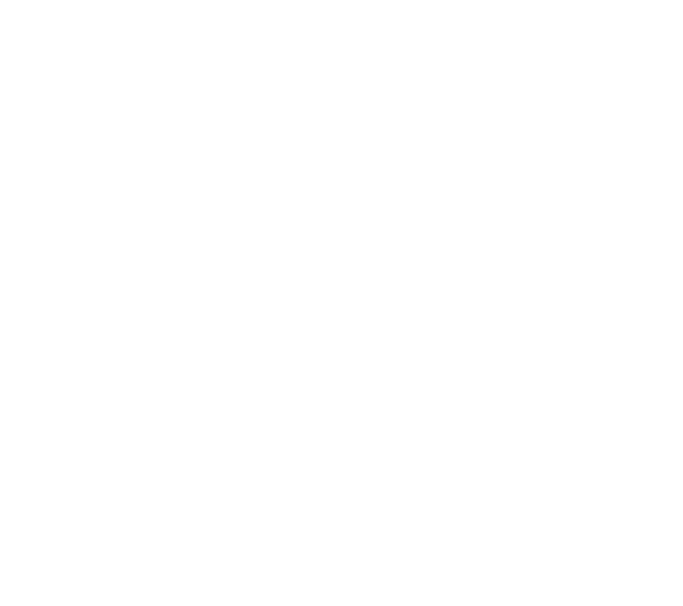 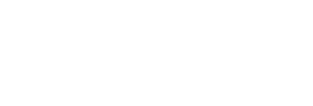 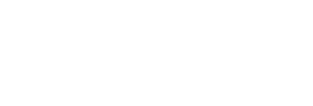 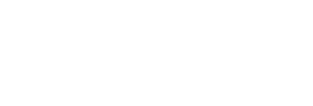 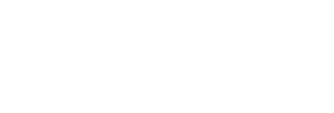 Contemplative Writing
Mindfulness / Focused Attention
Contemplative Reading
Beholding
[Speaker Notes: Note title
Type your notes here. They will be viewable in presenter view.]
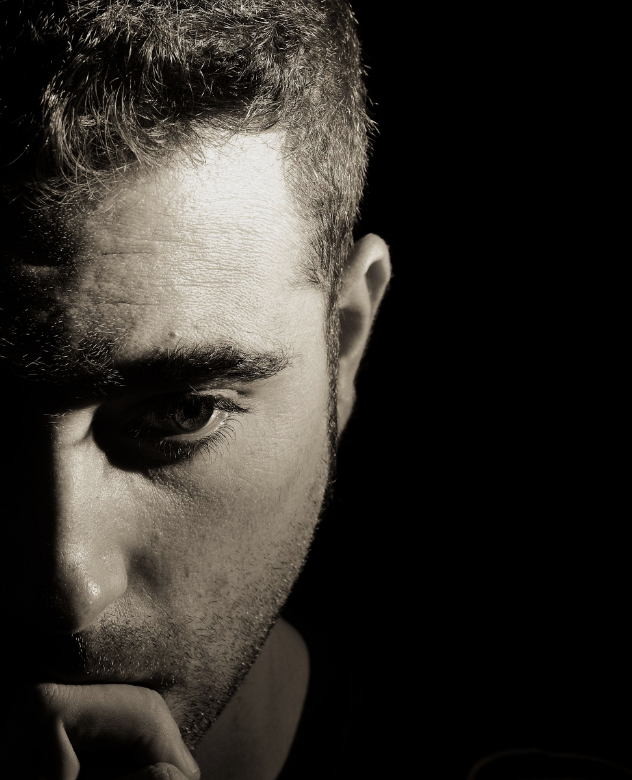 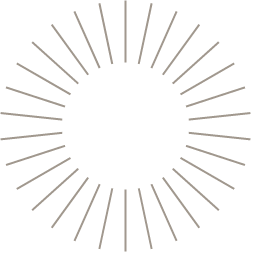 Ok, so how do I use it in the classroom?
Sharing Ideas &
Outcomes
[Speaker Notes: https://docs.google.com/document/d/1W7d2qh1H5lyshf4902iK4io0oCFyEoIeXpQDblZKsxY/edit?usp=sharing]